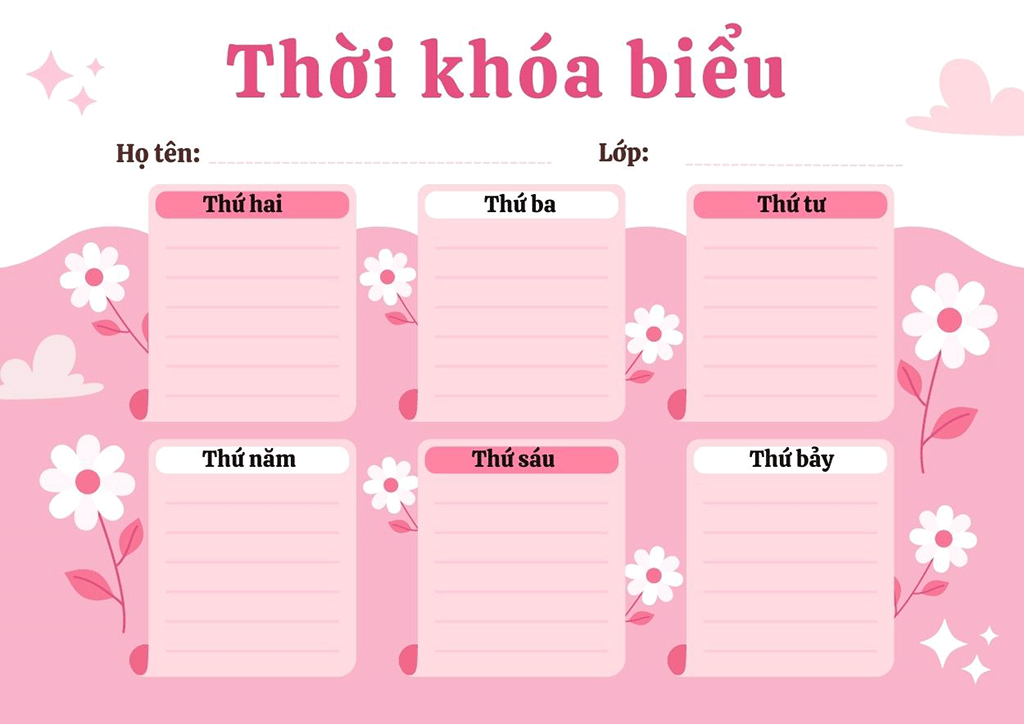 MGN B3
LQVH
LQVT
PTVĐ
Ôn luyện: 
Ôn phân biệt phía phải, phía trái của bạn khác
Ôn luyện 
- PTVĐ: Bật chụm tách chân tại chỗ 
- TCVĐ: Tung bóng
Ôn luyện 
Thơ “Bé tới trường” 
Tác giả: Nguyễn Thanh Sáu
KPKH
ÔN LUYỆN
ÂM NHẠC
Biểu diễn văn nghệ
Vẽ máy bay (Tiết đề tài)
Ôn luyện: 
Tìm hiểu một số PTGT đường hàng không